ნირმატრელვირ/რიტონავირის (პაქსლოვიდის)
 პაციენტებზე გადაცემის გზამკლევი
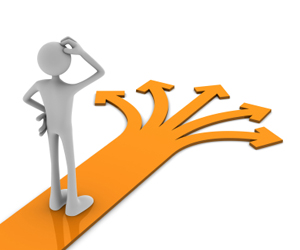 2023
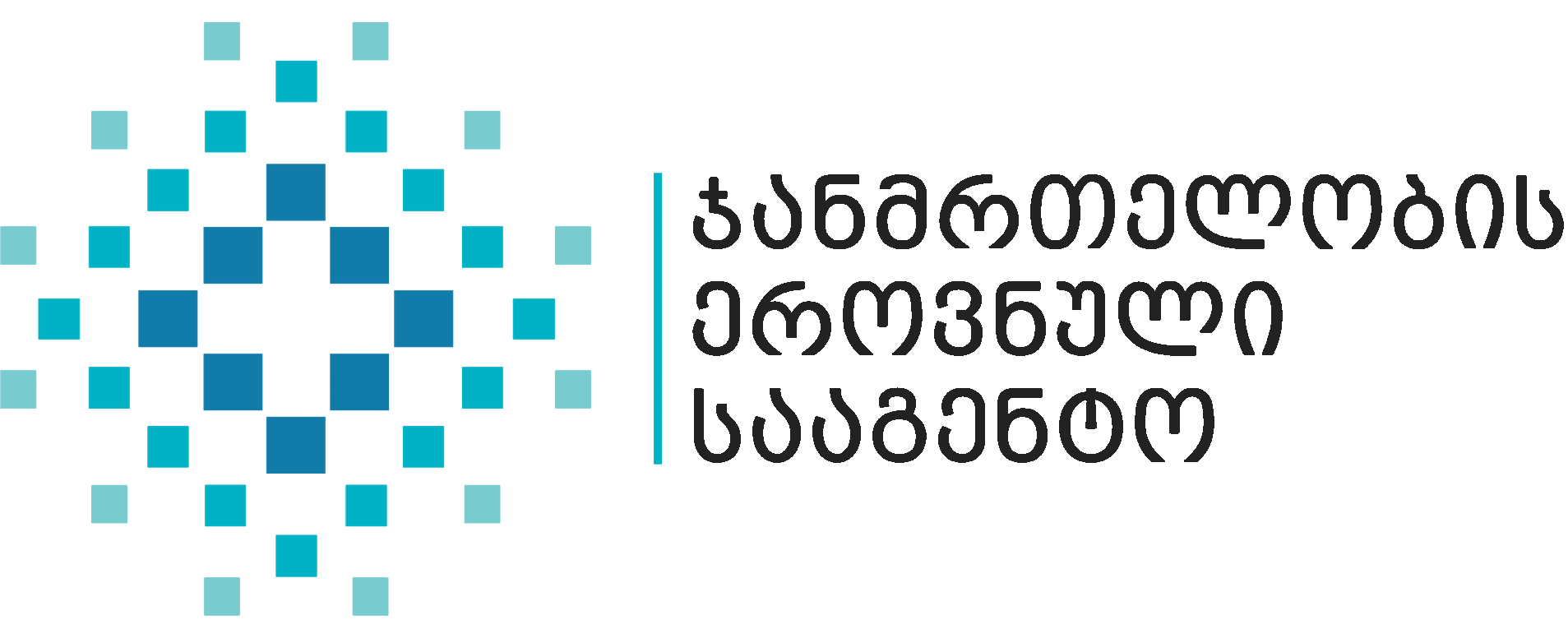 მედიკამენტის დასაწყობება
საზოგადოებრივი ჯანდაცვის ცენტრი
ცენტრი
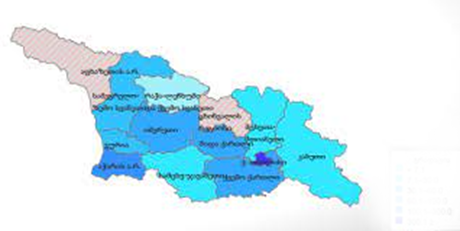 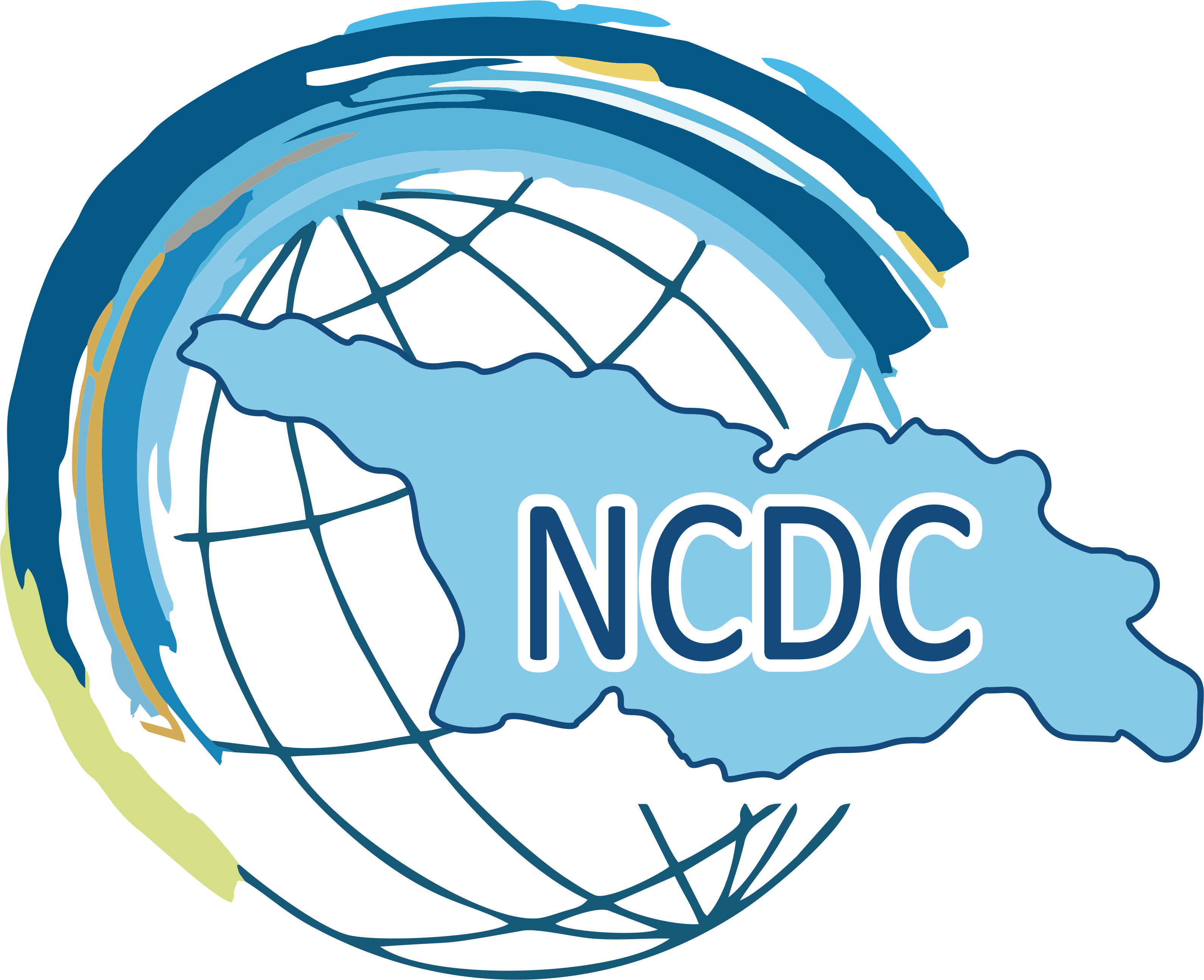 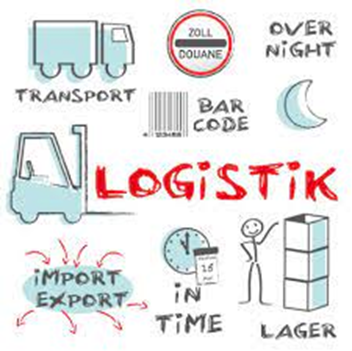 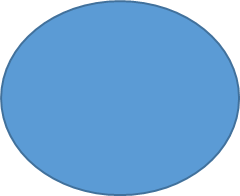 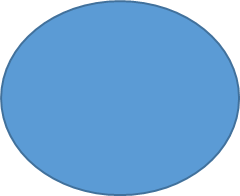 10 რეგიონი
63 რაიონი
თბილისი
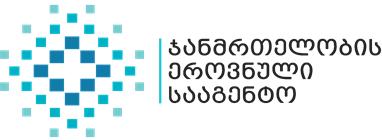 მედიკამენტის დასაწყობება
პირველ ეტაპზე საზოგადოებრივი ჯანდაცვის ცენტრებს პაქსლოვიდი გადაეცემათ ემპირიულად,  მათ რაიონში ასაკობრივი ჯგუფის მოსახლეობის პროპორციულად;

ყოველ მომდევნო ეტაპზე საზოგადოებრივი ჯანდაცვის ცენტრების შევსება მოხდება მათი მხრდან წერილობითი მოთხოვნის შესაბამისად, მარაგების გათვალისწინებით;

საზოგადოებრივი ჯანდაცვის ცენტრმა წერილობით უნდა მიმართოს დაავადებათა კონტროლის ცენტრს (სათაო);


მედიკამენტის გადაცემის მომენტში ფორმდება სამმხრივი მიღება-ჩაბარების აქტი დაავადებათა კონტროლის ცენტრს, სჯც-სა და ჯანმრთელობის ეროვნულ სააგენტოს შორის;

მედიკამენტი პაციენტზე გადაცემამდე წარმოადგენს ჯანმრთელობის ეროვნული სააგენტოს საკუთრებას, ამიტომ მედიკამენტის ბრუნვა ცენტრის ელექტრონულ სისტემაში (მარაგების მოდულში) არ განხორციელდება, რადგანაც მედიკამენტი არ იქნება ცენტრის ბალანსზე და სჯც ჯანმრთელობის ეროვნული სააგენტოსთვის წარმოადგენს მედიკამენტის ერთგვარ გამტარს
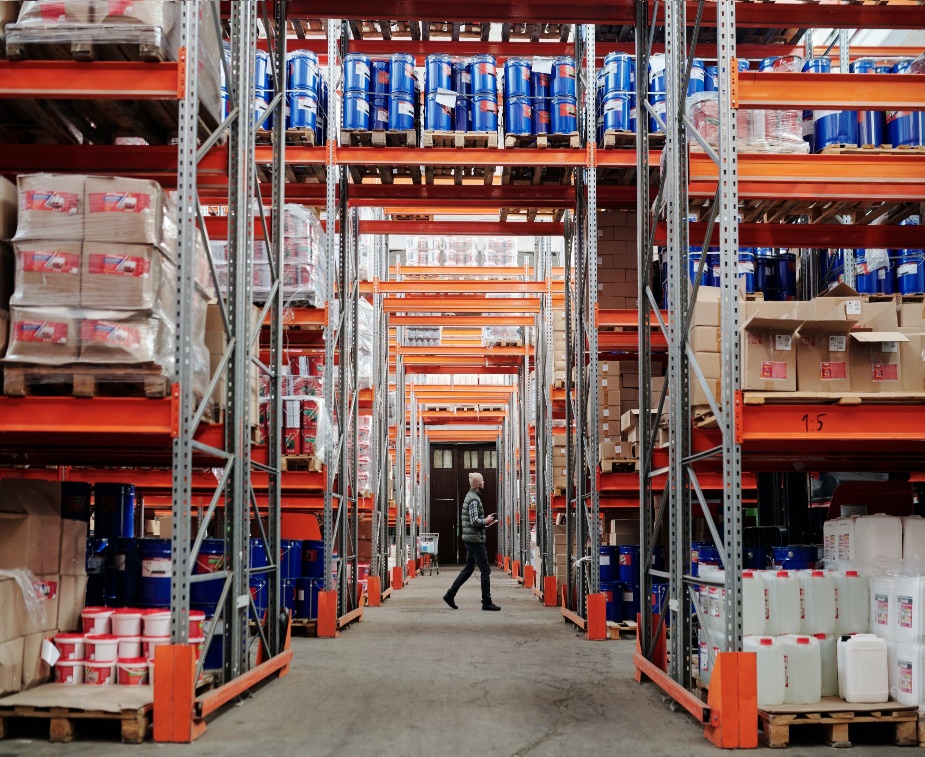 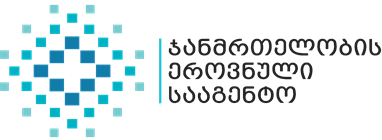 მედიკამენტის დანიშვნა
მედიკამენტის დანიშვნას უზრუნველყოფს ე.წ. COVID-19-ის მართვაში ჩართული დაწესებულება:
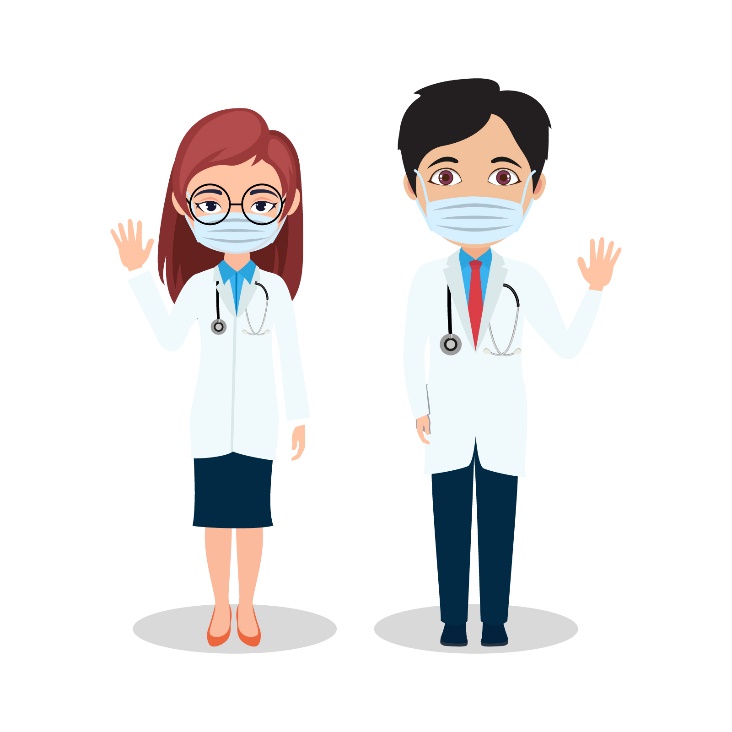 COVID-19-ის დადასტურებული შემთხვევების ბინაზე დისტანციურ მართვაში ჩართული ონლაინ კლინიკის/დაზღვევის ექიმი, რომელიც პაციენტის დანიშულებას ასახავს საქართველოს შინაგან საქმეთა სამინისტროს მმართველობის სფეროში მოქმედი სსიპ-საზოგადოებრივი უსაფრთხოების მართვის ცენტრი - ,,112’’-ის პროგრამული უზრუნველყოფის ბაზაში;
COVID-19-ის დადასტურებული შემთხვევების მართვაში ჩართული ექიმი.
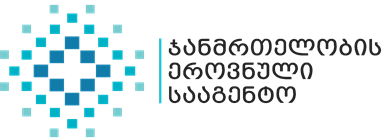 მედიკამენტი პაქსლოვიდი
„ნირმატრელვირ/რიტონავირი“ (პაქსლოვიდი), 150მგ/100მგ აპკიანი გარსით დაფარული ტაბლეტს (სერია: FT9976, ვარგისობის ვადა: 30.06.2023წ., მწარმოებელი: Pfizer Manufacturing Deutschland GmbH, გერმანია. შენახვის პირობები: 25°C -მდე)
https://www.paxlovid.com/
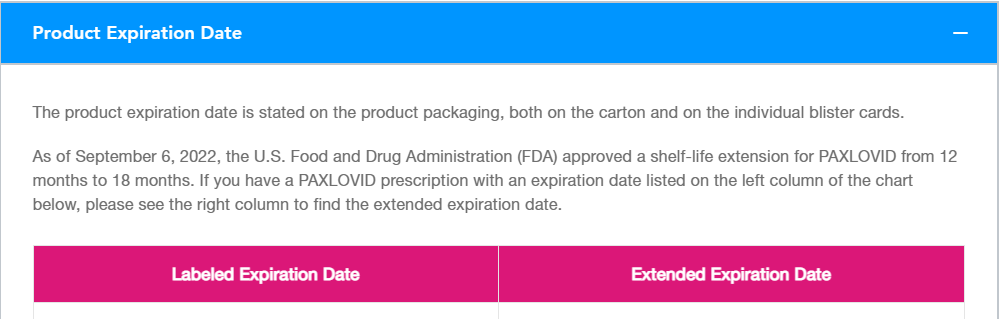 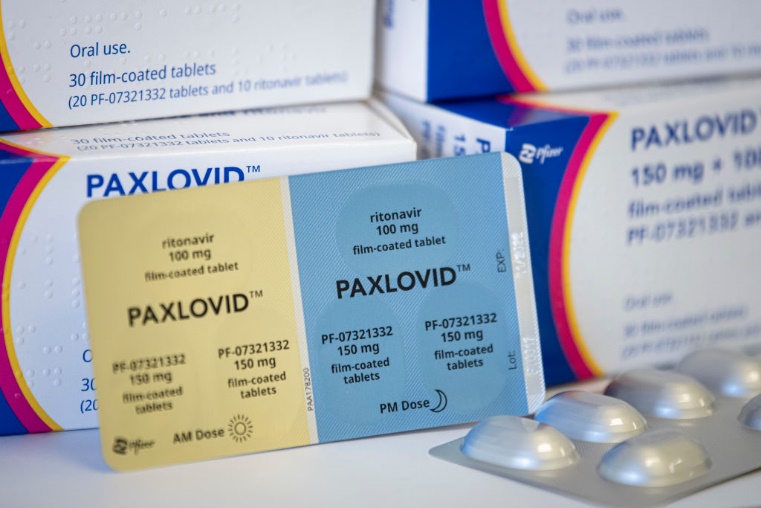 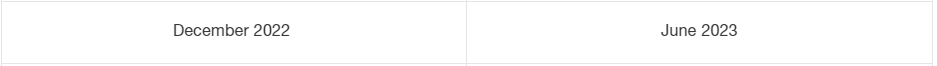 გაერთიანებული სამეფოს მედიკამენტებისა და ჯანდაცვის პროდუქტების მარეგულირებელი სააგენტოსა (UK MHRA) და ამერიკის საკვებისა და მედიკამენტების ადმინისტრაციის (FDA) გადაწყვეტილების შესაბამისად, მედიკამენტს ვარგისიანობის ვადა გაუხანგრძლივდა წარმოებიდან 18 თვემდე, ამიტომ კოლოფზე დატანილ ინფორმაციას ვარგისიანობის ვადის შესახებ (12.2022) არ უნდა მიექციოს ყურადღება. ვარგისიანობის ვადის ამოწურვის თარიღია 2023 წლის 30 ივნისი.
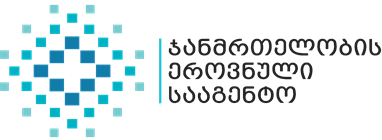 მედიკამენტის გაცემა
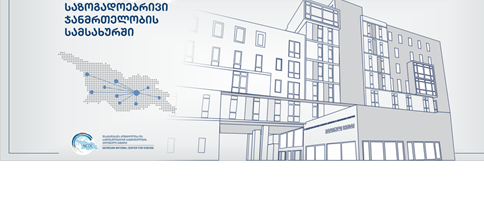 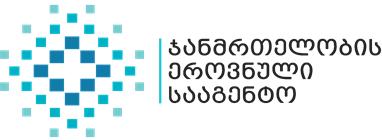 მედიკამენტის გაცემა სამედიცინო დაწესებულებაზე
იმისათვის რომ COVID-19 ის დადასტურებული შემთხვევის მართვაში ჩართულმა სამედიცინო დაწესებულებამ მიიღოს მედიკამენტი
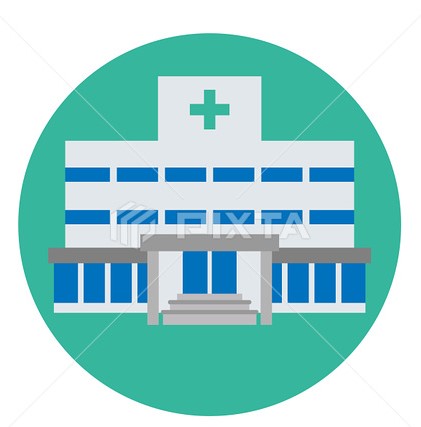 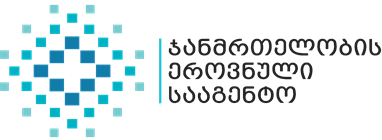 მედიკამენტის გამოყენება სამედიცინო დაწესებულების მიერ
COVID-19 ის დადასტურებული შემთხვევის მართვაში ჩართული სამედიცინო დაწესებულება
ამბულატორია (მათ შორის პჯდ):

ნიშნავს მედიკამენტს;
გასცემს მედიკამენტს თავისივე დაწესებულებაში 5 დღის სამყოფი ოდენობით; 
ან
3. ავსებს მიმართვის ფორმა, დანართი     N2-ს და ამისამართებს პაციენტს სჯდ ცენტრში მედიკამენტის მისაღებად.
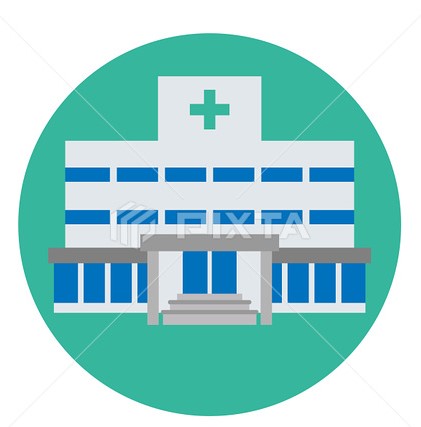 ამბულატორია
 (მათ შორის პჯდ)
სტაციონარი
სტაციონარი:
1. ნიშნავს მედიკამენტს ჰოსპიტალიზირებულ პაციენტებში, იმ პირობით, რომ მათ აქვთ მსუბუქი ან საშუალო სიმძიმის COVID-19, იმყოფებიან დაავადების დამძიმების მაღალი რისკის ქვეშ და სიმპტომების დაწყებიდან არ არის გასული 5 დღეზე მეტი. თუ ჰოსპიტალიზირებული პაციენტი ეწერება ბინაზე მეთვალყურეობისთვის და ამასთან, არ არის დასრულებული მედიკამენტის მიღების სრული კურსი, დაწესებულება ვალდებულია პაციენტს გადასცეს კურსის დამთავრებამდე მედიკამენტის საჭირო რაოდენობა.
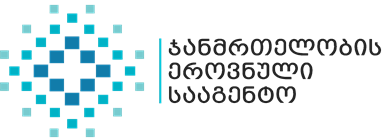 მედიკამენტის გაცემა პაციენტზე ან მის წარმომადგენელზე
სჯდ ცენტრი
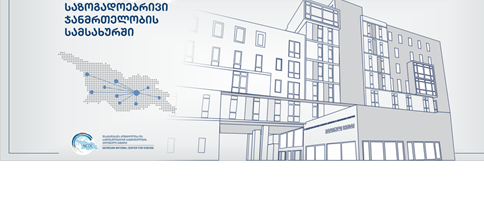 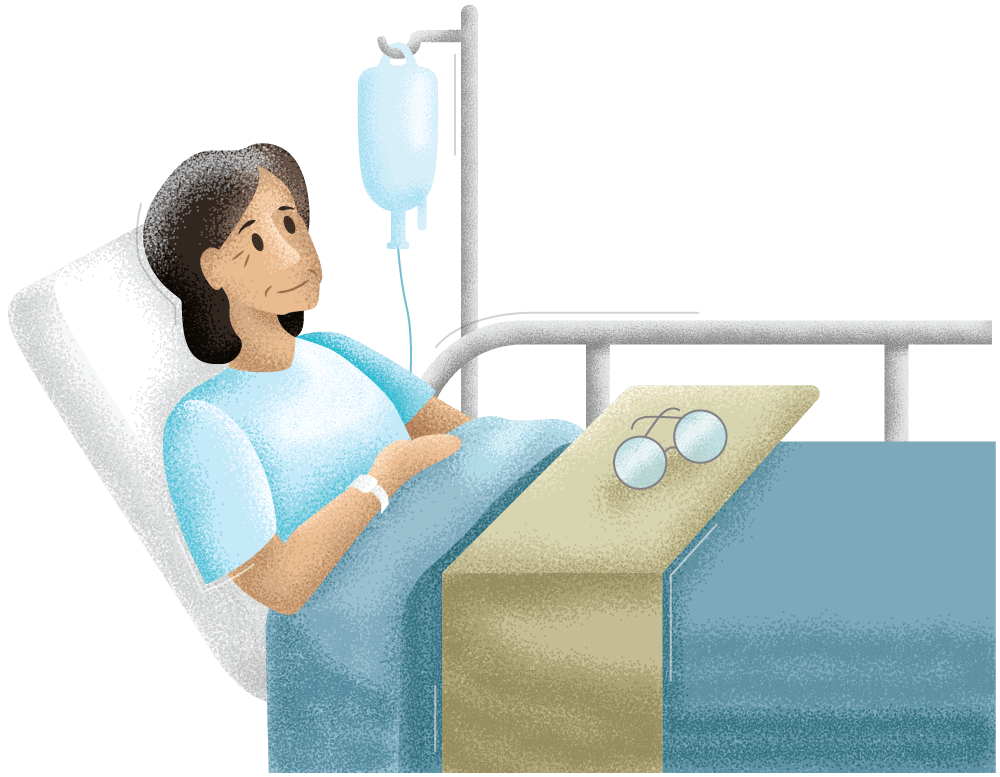 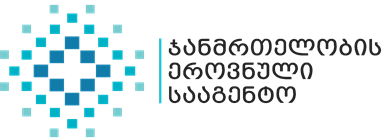 ვალდებულება
COVID-19 ის დადასტურებული შემთხვევის მართვაში ჩართული სამედიცინო დაწესებულება ვალდებულია:
უზრუნველყოს მედიკამენტის რაოდენობრივი აღრიცხვა სპეციალურ ჟურნალში  (ჟურნალის ფორმა მტკიცდება განმახორციელებლის მიერ);
გვერდითი მოვლენების შესახებ ინფორმაცია ყოველდღიურად, დადგენილი ფორმის შესაბამისად, ელექტრონული ფოსტით (reporting@moh.gov.ge) მიაწოდოს სამინისტროს სახელმწიფო კონტროლს დაქვემდებარებული სსიპ- სამედიცინო საქმიანობის სახელმწიფო რეგულირების სააგენტოს -  მედიკამენტის გვერდითი მოვლენების ანგარიშგებაზე პასუხისმგებელ პირს, რომელიც უზრუნველყოფს ინფორმაციის დაჯგუფებას და მოტხოვნილი წესის შესაბამისად მწარმოებლისთვის მიწოდებას;
მედიკამენტის ხარჯვის შესახებ ანგარიში თვეში ერთხელ,არაუგვიანეს საანგარიშგებო თვის მომდევნო თვის 5 რიცხვისა, წარუდგნოს სჯდ ცენტრებს განმახორციელებლის მიერ დამტიცებული ანგარიშგების ფორმის შესაბამისად.
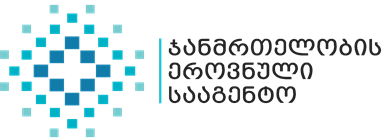 ვალდებულება
სჯდ ცენტრი ვალდებულია:
უზრუნველყოს მედიკამენტის რაოდენობრივი აღრიცხვა სპეციალურ ჟურნალში  (ჟურნალის ფორმა მტკიცდება განმახორციელებლის მიერ);
განახორციელოს სამედიცინო დაწესებულებებიდან მიღებული და უშუალოდ ბენეფიციარებზე გაცემული მედიკამენტის ხარჯვის ამსახველი საანგარიშგებო ფორმები თვეში ერთხელ, არაუგვიანეს საანგარშგებო თვის მომდევნო თვის 10 რიცხვისა, წარუდგინოს დაავადებეთა კონტროლის ცენტრალურ ოფისს;
მედიკამენტების ხარჯვისა და ბრუნვის შესახებ საანგარიშგებო ფორმებს ამტკიცებს ჯანმრთელობის ეროვნული სააგენტო
საფუძველი: ,, COVID-19-ის სამკურნალო  მედიკამენტების ,,პაქსლოვიდის’’ განაწილებისა და COVID-19 -ის დიაგნოზის მქონე პაციენტებში გამოყენების წესის დამტკიცების შესახებ’’ 2022 წლის 28 დეკემბრის საქარველოს ოკუპირებულ ტერიტორიებიდან დევნილთა, შრომის, ჯანმრთელობისა და სოციალური დაცვის მინისტრის № MOH 9 22 00000230 ბრძანება
დეტალური ინფორმაცია იხილე: https://www.ncdc.ge/#/pages/content/f3e69c2e-7d35-4489-8c75-dc1468946224
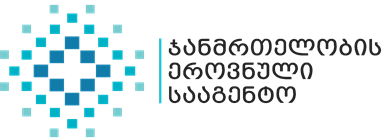 ხშირად დასმული შეკითხვები
1. თუ პაციენტისთვის არის დაავადების მე-5 დღე და არის შაბათ-კვირა ან დასვენების დღეები, როგორ მოხდება მედიკამენტის გაცემა პაციენტზე ან სამედიცინო დაწესებულებაზე?

უნდა დაირეკოს საზოგადოებრივი ჯანდაცვის  საკონტაქტო ტელეფონის ნომერზე. გამონაკლისის სახით შესძლებელი იქნება მედიკამენტის გაცემა სჯდ ცენტრთან შეთანხმებულ დროს.  

2. კვირის რომელ დღეებში და საათებში იქნება შესაძლებელი მედიკამენტის გატანა სჯდ ცენტრიდან, როგორც დაწესებულებისთვის ასევე პაციენტისთვის?

სამუშაო დღეებში: 
     ორშაბათი - პარასკევი, 10:00-17:00 საათამდე
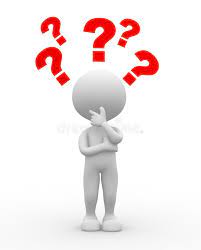